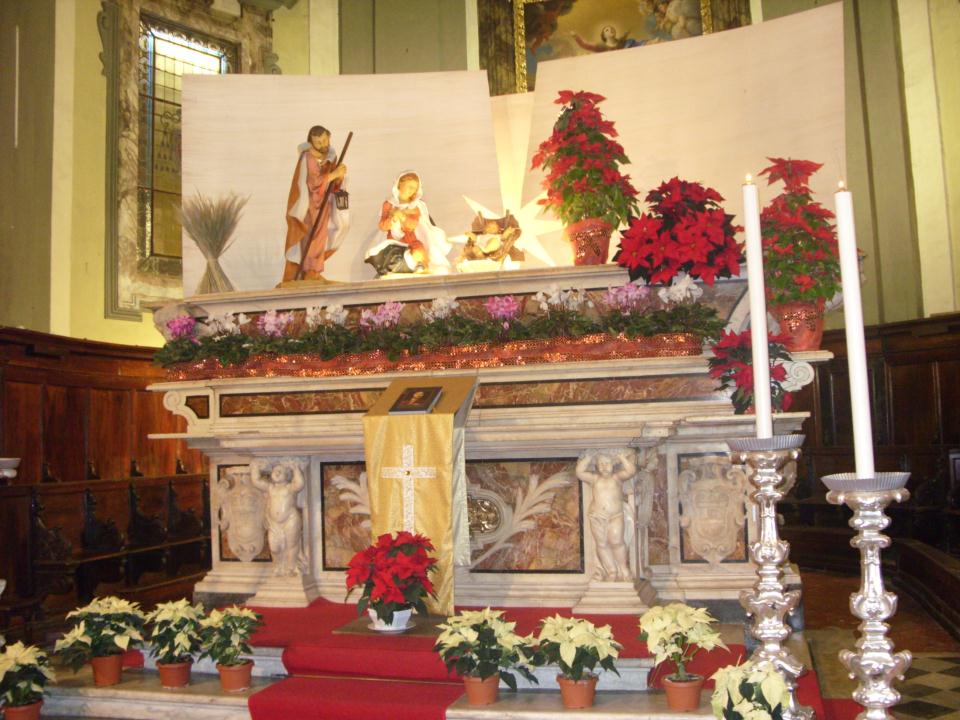 BATTESIMO
DI
GESU’
9 gennaio 2011
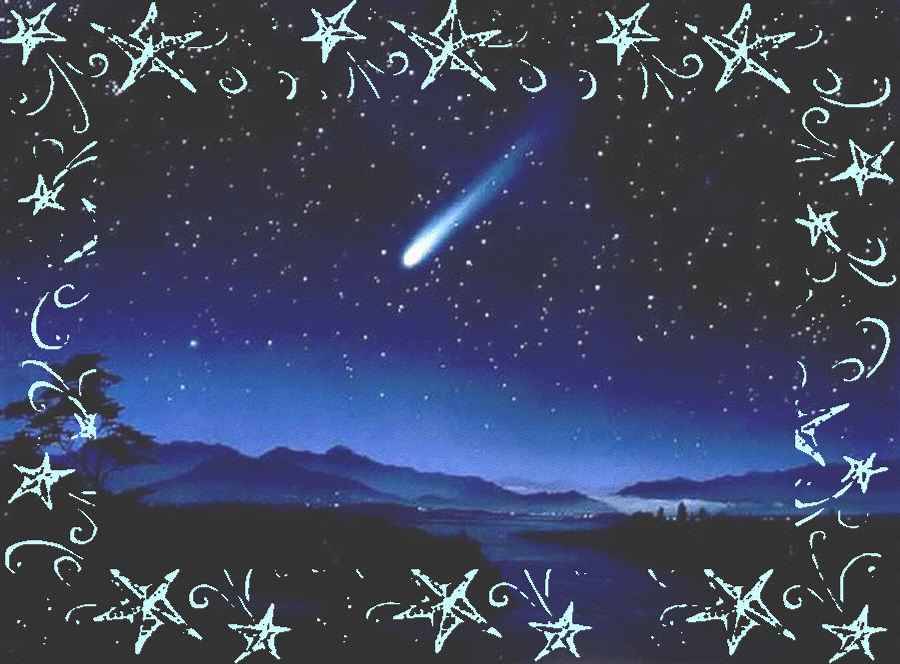 Tu scendi dalle stelle, 
o Re del cielo,
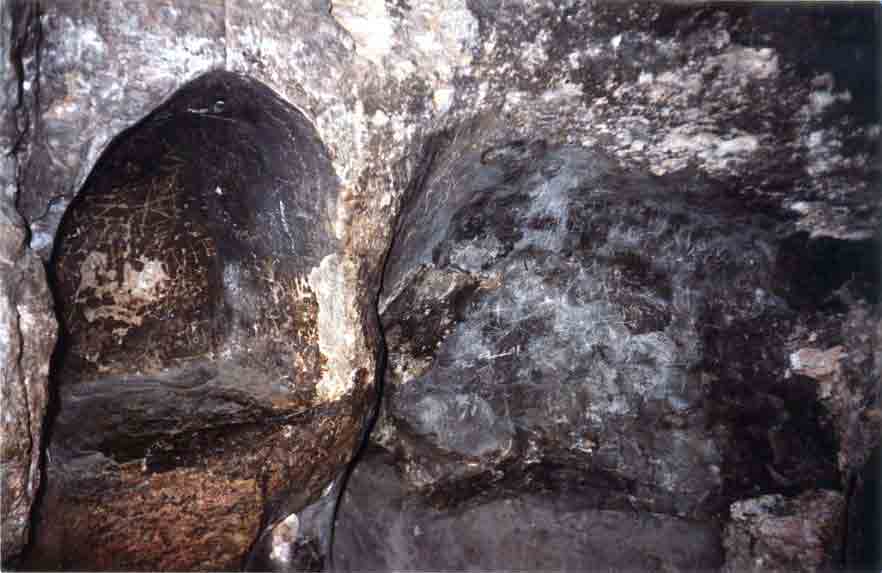 e vieni in una grotta al freddo, al gelo.
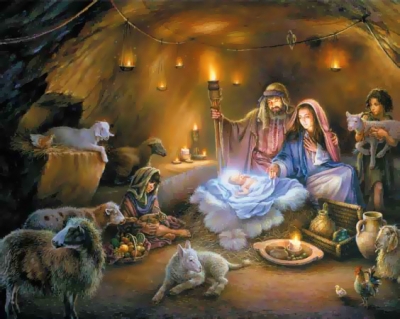 e vieni in una grotta al freddo, al gelo.
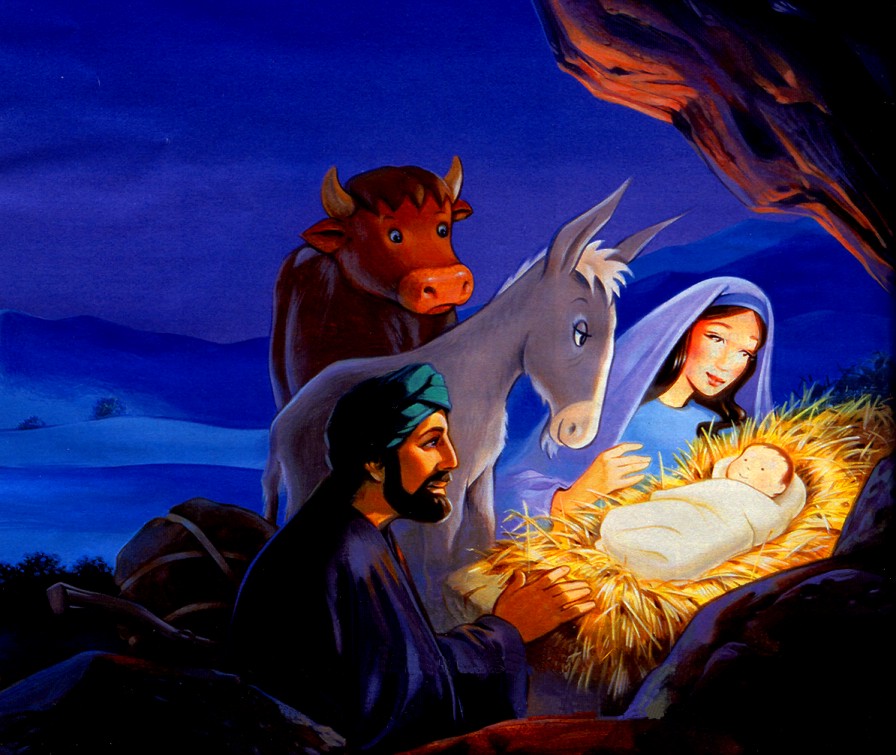 O Bambino mio divino, 
io ti vedo qui a tremar:
o Dio beato!
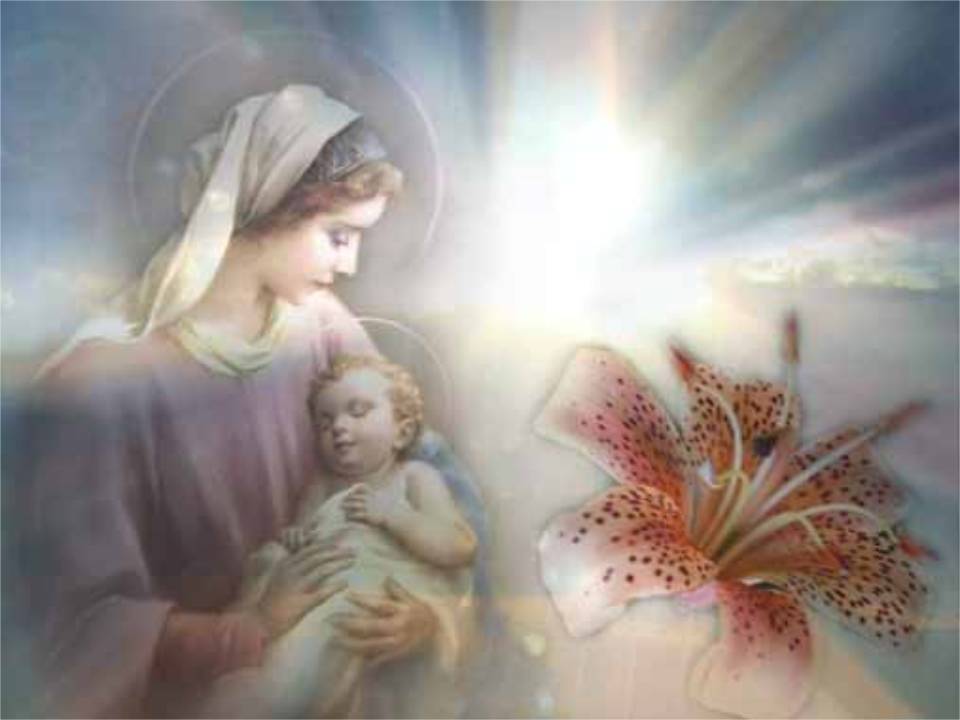 Ah, quanto ti costò l'avermi amato.
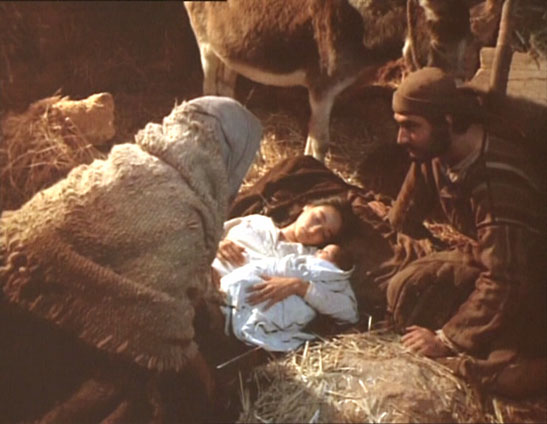 Ah, quanto ti costò l'avermi amato.
ACCOGLIENZA
Alla porta della Chiesa il Parroco va incontro alla catecumena e gli pone queste domande:
Sofia, che cosa desideri?
Desidero diventare cristiana.
Perché vuoi diventare cristiana?
Perché credo in Cristo.
La fede in Cristo che cosa ti dona?
La vita eterna.
Sofia, avvicinati ai tuoi genitori e invitali a venire qui insieme con te 
per esprimere il loro consenso.
Cari genitori,vostra figlia Sofia 
chiede di ricevere il Battesimo.
Voi date il vostro consenso?
Sì, lo diamo.
Vi impegnate ad aiutarla e a sostenerla nella sua preparazione ai Sacramenti dell’iniziazione cristiana?
Sì, ci impegniamo.
Questa fanciulla, per proseguire la strada oggi intrapresa, ha bisogno del sostegno della nostra fede e della nostra carità; domando perciò anche a voi, fratelli: vi impegnate ad aiutarla nel suo cammino di fede?
Sì, ci impegniamo.
Sofia, tu sai che Gesù, per primo ti ha chiamata a diventare sua amica. Rimani dunque fedele al suo amore e sempre vicina a lui.
È per questo che ti segno col segno della croce di Cristo, che è il segno dei cristiani.
D’ora in poi, ogni volta che farai questo segno ricordati di Gesù e del suo amore per te.
Anche voi, genitori, padrino, madrina e catechista, 
che appartenete a Cristo, 
segnate col segno di Cristo 
questa fanciulla.
Carissima Sofia, 
ora puoi prendere il tuo posto 
fra i cristiani 
riuniti nell’assemblea.
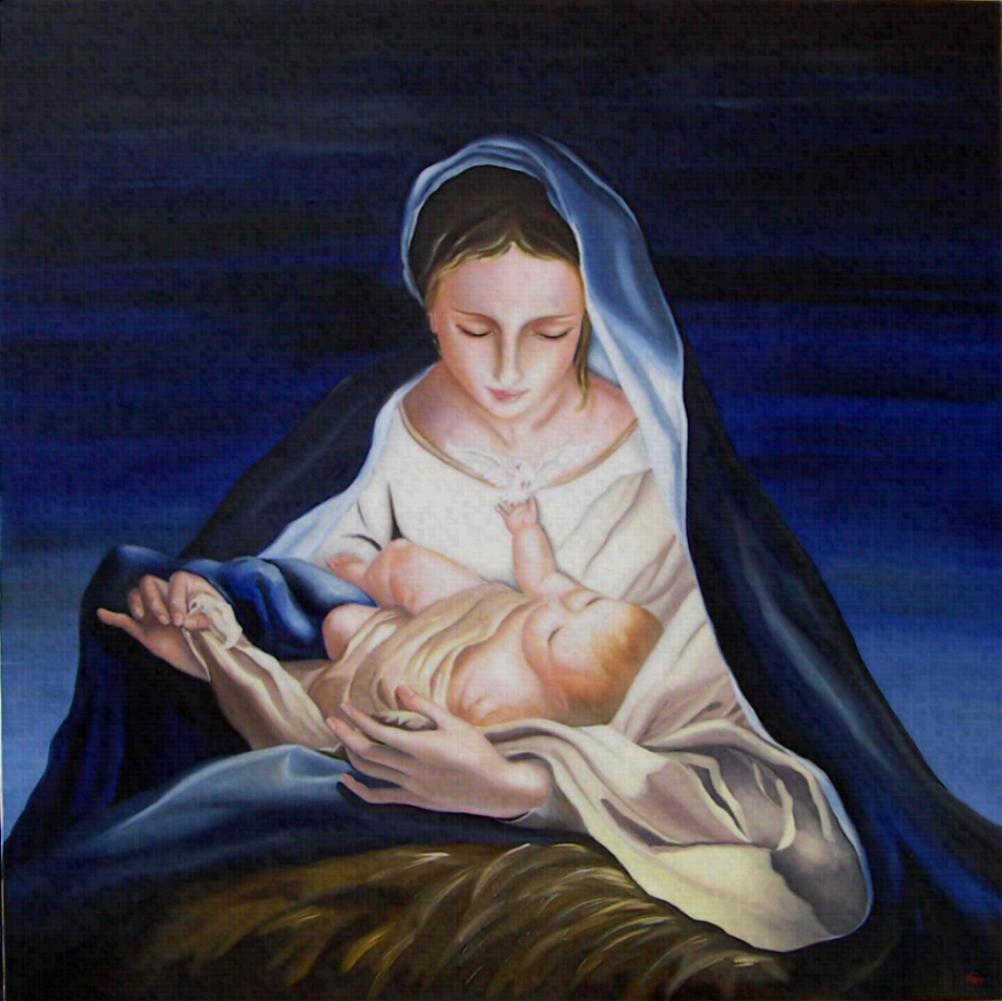 A te che sei del mondo il Creatore,
mancano pani e fuoco, o mio Signore.
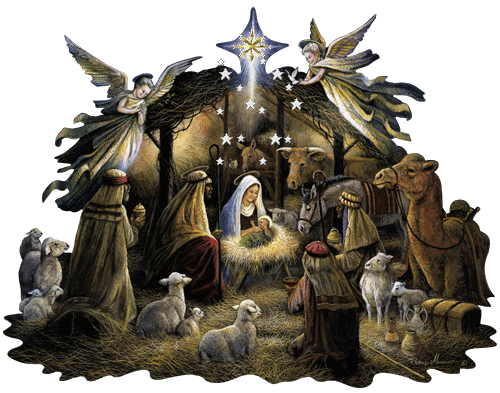 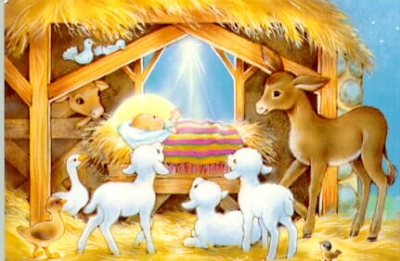 Caro eletto pargoletto, quanta questa povertà, più m'innamora,
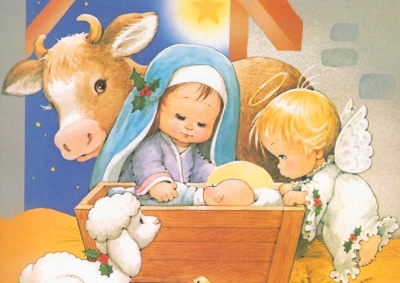 giacché ti fece amor povero ancora.
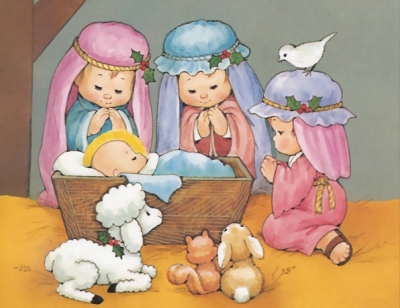 giacché ti fece amor povero ancora.
Padre d'immensa gloria, tu hai consa-crato con potenza di Spirito Santo il tuo Verbo fatto uomo, e lo hai stabilito luce del mondo e alleanza di pace per tutti i popoli; concedi a noi che oggi celebria-mo il mistero del suo battesimo nel Gior-dano, di vivere come fedeli imitatori del tuo Figlio prediletto, in cui il tuo amore si compiace. Egli è Dio, e vive e regna con te, nell'unità dello Spirito Santo, per tutti i secoli dei secoli. 			Amen.
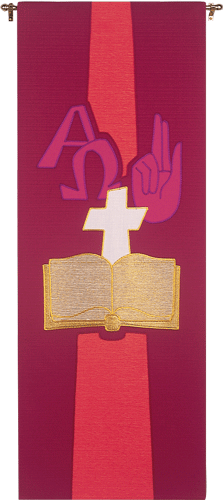 Liturgia
della
PAROLA
Dagli Atti degli Apostoli
In quei giorni, Pietro prese la parola e disse: «In verità sto rendendomi conto che Dio non fa preferenze di persone, ma accoglie chi lo teme e pratica la giustizia, a qualunque nazione appar-tenga. Questa è la Parola che egli ha inviato ai figli d’Israele, annunciando la pace per mezzo di Gesù Cristo: questi è il Signore di tutti.
Voi sapete ciò che è accaduto in tutta la Giudea, cominciando dalla Galilea, dopo il battesimo predicato da Gio-vanni; cioè come Dio consacrò in Spi-rito Santo e potenza Gesù di Nàzaret, il quale passò beneficando e risanan-do tutti coloro che stavano sotto il potere del diavolo, perché Dio era con lui».
Parola di Dio.   Rendiamo grazie a Dio
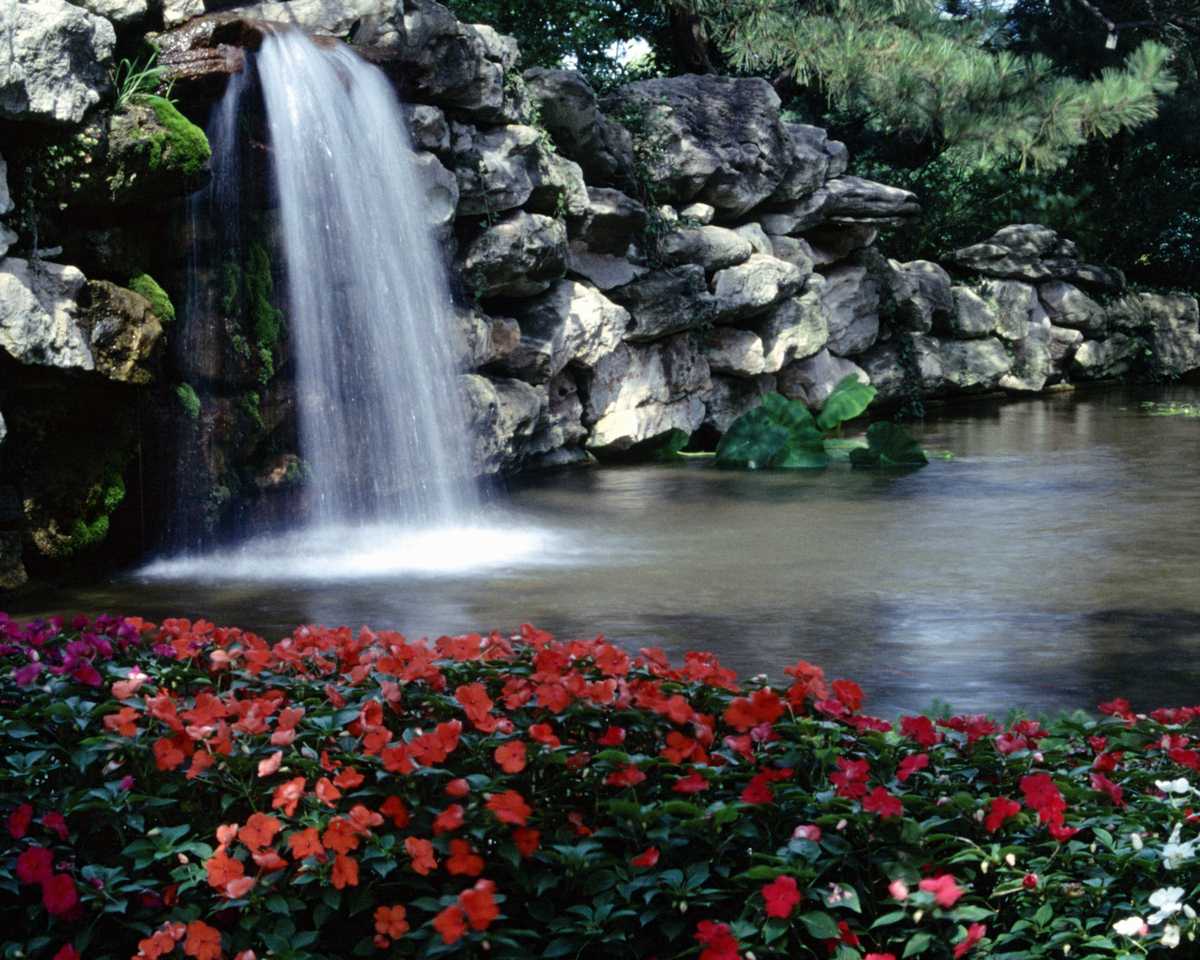 Salmo responsoriale
Il Signore benedirà il suo popolo
con la pace.
Date al Signore, figli di Dio, 
date al Signore gloria e potenza. Date al Signore la gloria del suo nome, prostratevi al Signore 
nel suo atrio santo.
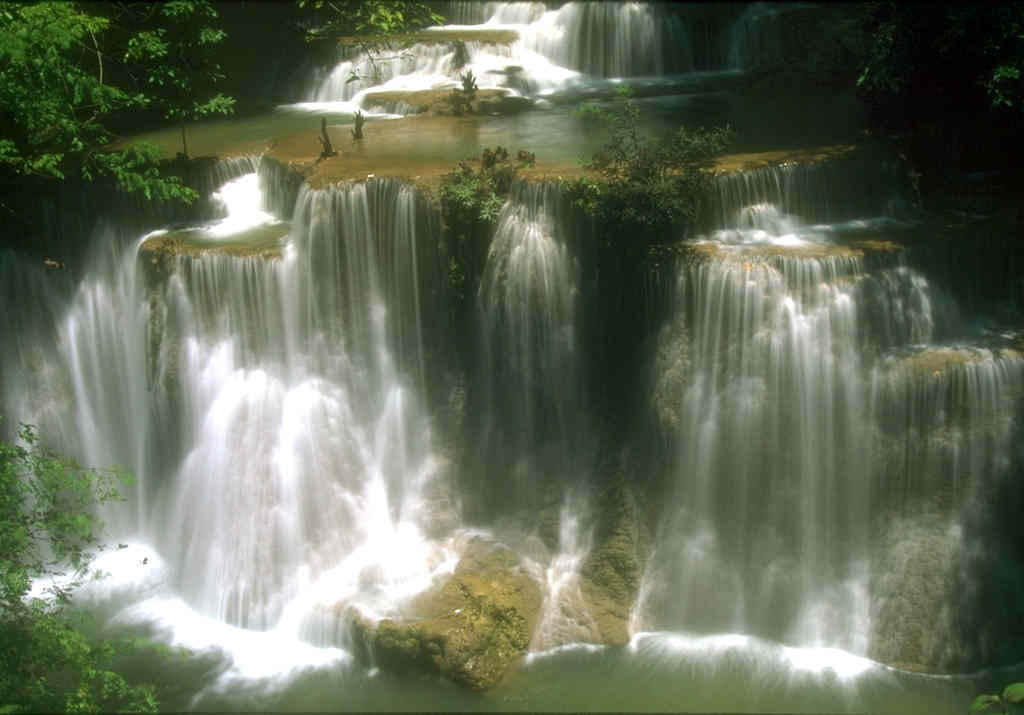 La voce del Signore è sopra le acque, il Signore sulle grandi acque. La voce del Signore è forza, 
la voce del Signore è potenza.
Il Signore benedirà il suo popolo
con la pace.
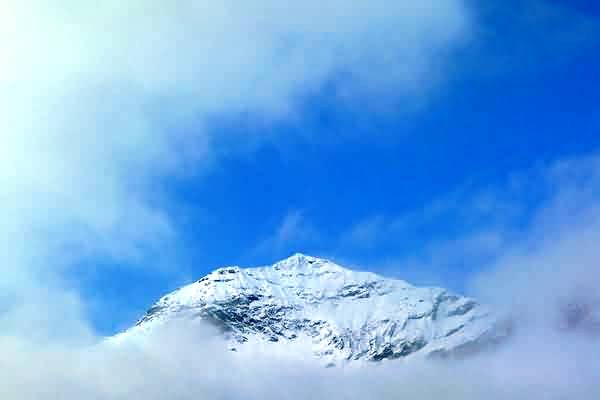 Tuona il Dio della gloria, nel suo tempio tutti dicono: «Gloria!». 
Il Signore è seduto sull’oceano del cielo, il Signore siede re per sempre.
Il Signore benedirà il suo popolo
con la pace.
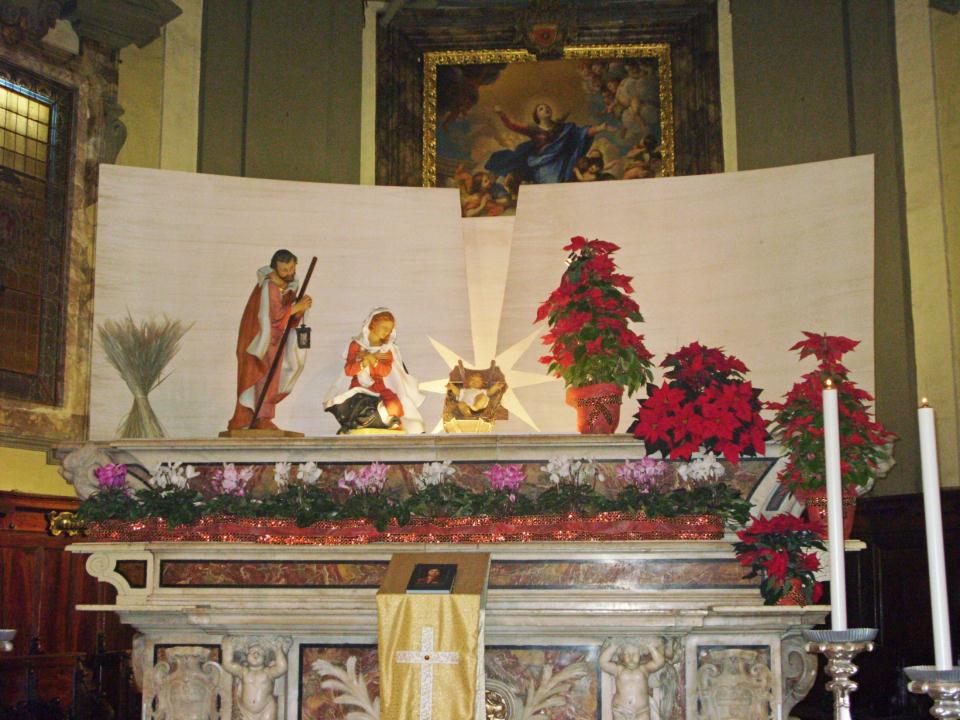 Alle, alleluia, alleluia, è nato il Salvatore, gloria su nel cielo. Alle, alleluia, alleluia, è nato il Salvatore, pace sulla terra.
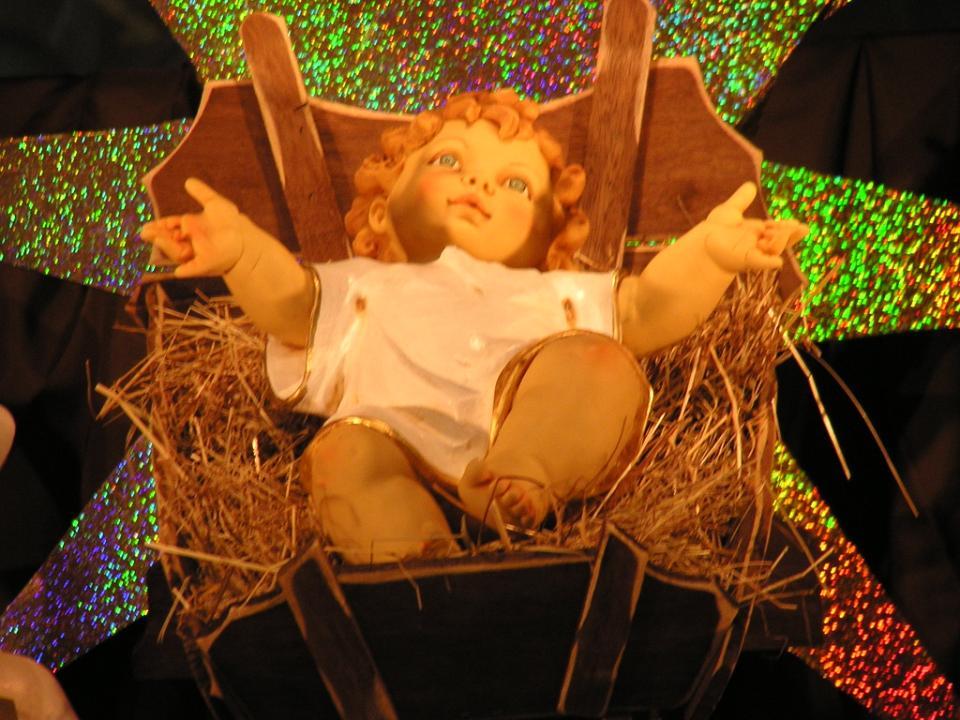 Si aprirono i cieli e la voce del Padre disse: «Questi è il Figlio mio, l’amato: ascoltatelo!».
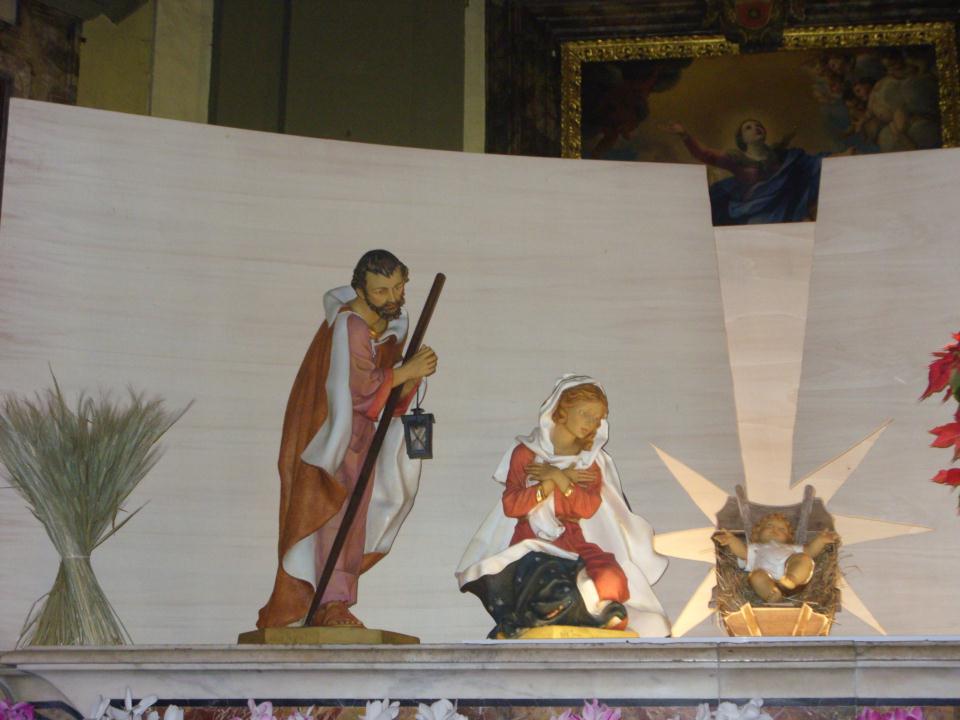 Alle, alleluia, alleluia, è nato il Salvatore, gloria su nel cielo. Alle, alleluia, alleluia, è nato il Salvatore, pace sulla terra.
Il Signore sia con voi.
E con il tuo spirito.

Dal Vangelo secondo Matteo.
Gloria a te, o Signore.
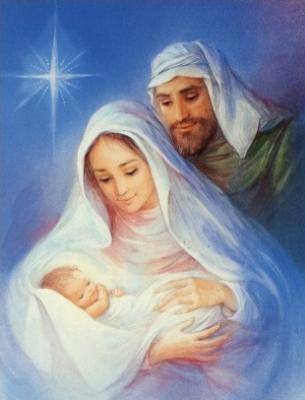 In quel tempo, Gesù dalla Galilea venne al Giordano da Giovanni, per farsi battezzare da lui.
Giovanni però voleva impedirglielo, dicendo: «Sono io che ho bisogno di essere battezzato da te, e tu vieni da me?». Ma Gesù gli rispose: «Lascia fare per ora, perché conviene che adempiamo ogni giustizia». Allora egli lo lasciò fare.
Appena battezzato, Gesù uscì dall’acqua: ed ecco, si aprirono per lui i cieli ed egli vide lo Spirito di Dio discendere come una colomba e venire sopra di lui. Ed ecco una voce dal cielo che diceva: «Questi è il Figlio mio, l’amato: in lui ho posto il mio compiacimento».
Parola
del
Signore.
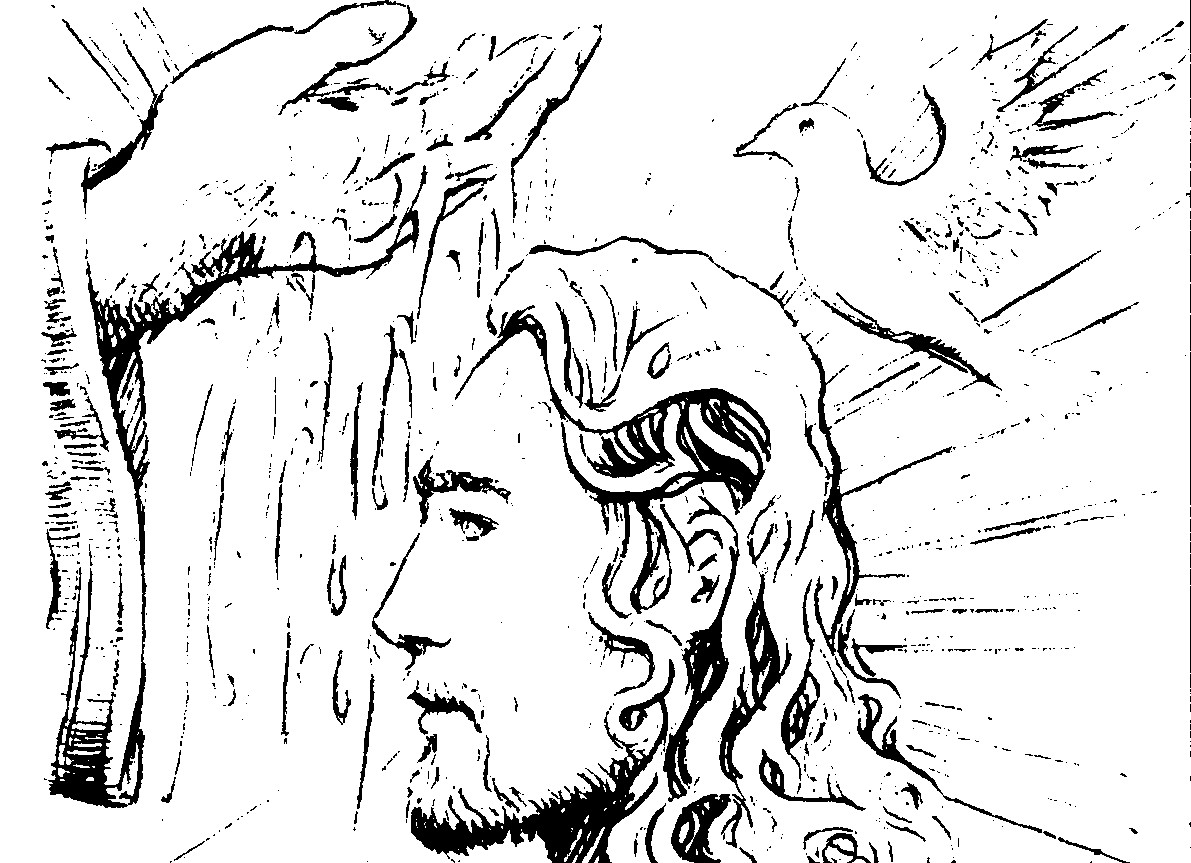 Lode a te, o Cristo.
ESORCISMO

Il parroco impone le mani sul capo dell’eletta senza dire nulla; poi prega:
Padre di misericordia, che nella morte e risurrezione del tuo diletto Figlio, hai restituito all’uomo, prigioniero del peccato, la libertà dei tuoi figli, guarda con bontà questa fanciulla: poiché già ha sperimentato la tentazione e ha coscienza delle proprie colpe esaudisci la sua speranza; purificala dai peccati e lieta nella pace, fa’ che sia preservata da ogni male nel cammino della sua vita. Per Cristo nostro Signore.			Amen.
UNZIONE 
CON L’OLIO DEI CATECUMENI
Il parroco:
Sofia, ti ungo con l’olio, segno di salvezza: ti fortifichi con la sua potenza Cristo Salvatore, che vive e regna nei secoli dei secoli.
L’eletta risponde:
Amen.
Il parroco unge con l’Olio Santo il petto e le mani dell’eletta.
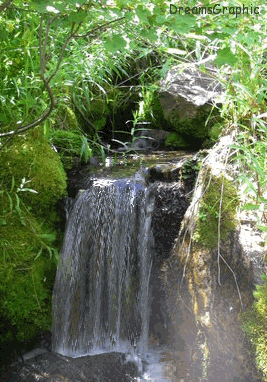 INVOCAZIONE 
SULL'ACQUA
Fratelli dilettissimi, supplichiamo Dio Padre onnipotente, perché a Sofia, che col consenso dei genitori, chiede il Battesimo, conceda di entrare a far parte dei suoi figli di adozione in Cristo Gesù.
Dio, per mezzo dei segni sacramentali, tu operi con invisibile potenza le meraviglie della sal-vezza; e in molti modi, attraverso i tempi, hai preparato l'acqua, tua creatura ad essere segno del battesimo: fin dalle origini il tuo Spirito si librava sulle acque perché contenessero in germe la forza di santificare;
e anche nel diluvio hai prefigurato il Battesimo, perché, oggi come allora, l'acqua segnasse la fine del peccato e l'inizio della vita nuova; tu hai liberato dalla schiavitù i figli di Abramo, facendoli passare illesi attraverso il Mar Rosso, perché fossero immagine del futuro popolo dei battezzati;
infine, nella pienezza dei tempi, il tuo Figlio, battezzato nell'acqua del Giordano, fu consacrato dallo Spirito Santo; innalzato sulla croce, egli versò dal suo fianco sangue ed acqua; e dopo la sua risurrezione comandò ai discepoli: "Andate, annunciate il Vangelo a tutti i popoli, e battezzateli nel nome del Padre e del Figlio e dello Spirito Santo".
E ora, Padre, guarda con amore la tua Chiesa: fa' scaturire per lei la sorgente del Battesimo, infondi in quest'acqua, per opera dello Spirito Santo, la grazia del tuo unico Figlio; affinché con il sacramento del Battesimo, l'uomo, fatto a tua immagine, sia lavato dalla macchia del peccato, e dall'acqua e dallo Spirito Santo rinasca come nuova creatura.
Discenda in quest'acqua la potenza dello Spirito Santo: perché coloro che in essa riceveranno il Battesimo, siano sepolti con Cristo nella morte e con lui risorgano alla vita immortale.
Per Cristo nostro Signore.
Amen.
PROFESSIONE DI FEDE

Cari fratelli, la nostra Sofia, dopo una lunga preparazione sta ora per ricevere il Battesimo. Chiamata dal Padre a una nuova vita diventerà cristiana e discepola di Gesù. Il nostro compito educativo e il sostegno nella fede, che le abbiamo offerto finora, non termina con il Battesimo.
In primo luogo, voi, genitori, padrino, madrina e catechista, che ora manifestate la vostra gioia per il suo Battesimo, sarete i primi testimoni e responsabili della sua educazione cristiana. Anche noi, che l’abbiamo preparata a questo incontro con Cristo, dobbiamo impegnarci ad aiutarla nella crescita della sua fede.
Perciò, prima che Sofia faccia davanti a noi la professione di fede, tutti responsabilmente rinnoviamo davanti a lei la professione della nostra fede che è la fede di tutta la Chiesa.
Io credo in Dio, Padre onnipotente, creatore del cielo e della terra; e in Gesù Cristo, suo unico Figlio, nostro Signore, il quale fu concepito di Spirito Santo, nacque da Maria Vergine, patì sotto Ponzio Pilato, fu crocifisso, morì e fu sepolto; discese agli inferi;
il terzo giorno risuscitò da morte; salì al cielo, siede alla destra di Dio Padre onnipotente; di là verrà a giudicare i vivi e i morti. Credo nello Spirito Santo, la santa Chiesa cattolica, la comunione dei santi, la remissione dei peccati, la risurrezione della carne, la vita eterna. Amen.
Ora Sofia, prima di essere battezzata, davanti alla Chiesa rinunzia a satana e professa la tua fede.
Rinunci al peccato, per vivere nella libertà dei figli di Dio?			Rinuncio.
Rinunci alle seduzioni del male, per non lasciarti dominare dal peccato?
						Rinuncio.
Rinunci a Satana, origine e causa di ogni peccato?				Rinuncio.
Credi in Dio, Padre onnipotente, creatore del cielo e della terra?
Credo.
Credi in Gesù Cristo, suo unico Figlio, nostro Signore, che nacque da Maria vergine, morì e fu sepolto, è risuscitato dai morti e siede alla destra del Padre? 
Credo.
Credi nello Spirito Santo, la santa Chiesa cattolica, la comunione dei santi, la remissione dei peccati, la risurrezione della carne e la vita eterna?
Credo.
Sofia,
io ti battezzo 
nel nome
del Padre e 
del Figlio
e dello Spirito Santo.
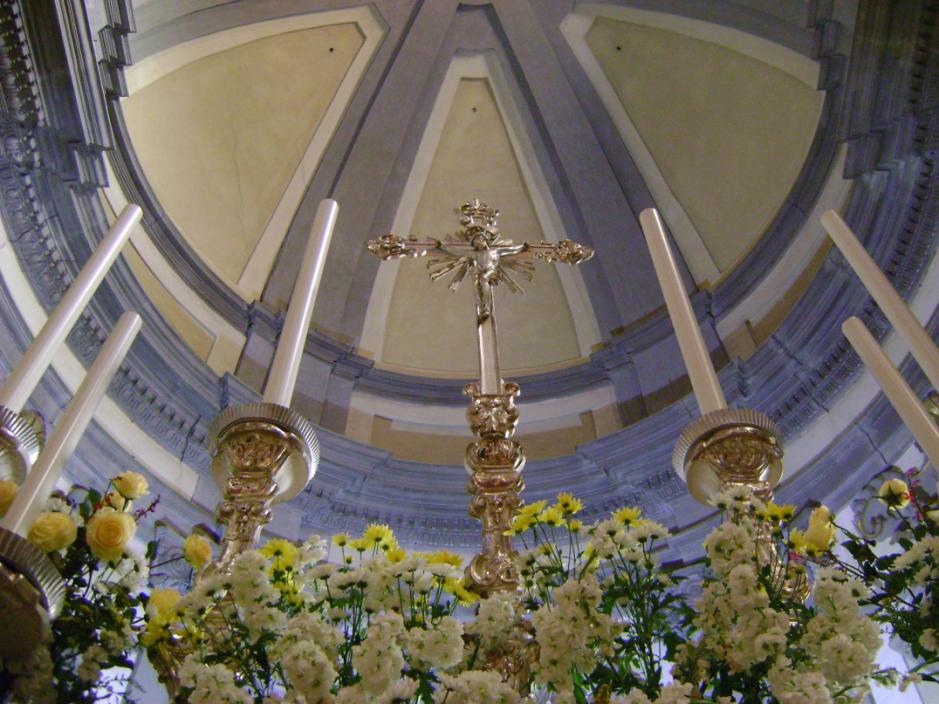 Alleluia
Canto dell’Alleluia.
UNZIONE COL CRISMA
Dio onnipotente, Padre del nostro Signore Gesù Cristo, ti ha liberata dal peccato e ti ha fatto rinascere dall'acqua e dallo Spirito Santo, unendoti al suo popolo; egli stesso ti consacra con il crisma di salvezza, perché inserita in Cristo, sacerdote, re e profeta,  tu sia sempre membra viva del suo corpo per la vita eterna.
Amen.
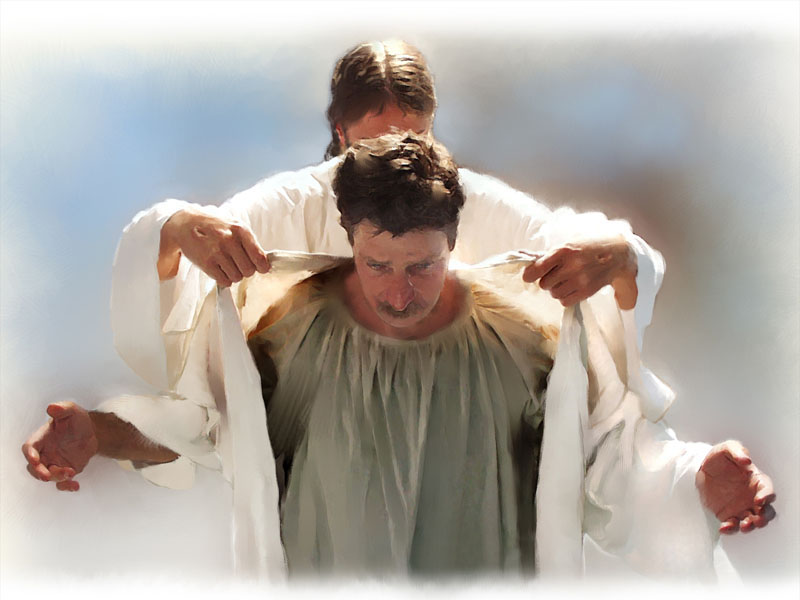 CONSEGNA DELLA VESTE BIANCA
Sofia, sei diventata nuova creatura e 
ti sei rivestita di Cristo. 
Ricevi perciò la veste bianca 
e portala senza macchia 
davanti al nostro Signore Gesù Cristo, 
per avere la vita eterna.	
Amen.
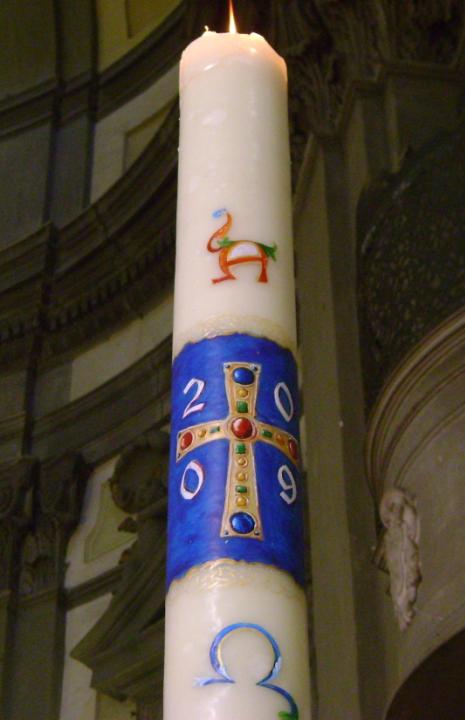 CONSEGNA DEL 
CERO ACCESO
Avvicinati, catechista Anna, 
per consegnare al neofita 
il simbolo della luce.

Sei diventata luce in Cristo. Cammina sempre come figlia della luce, perché perseverando nella fede possa andare incontro al Signore che viene, con tutti i santi, nel regno dei cieli.        Amen.
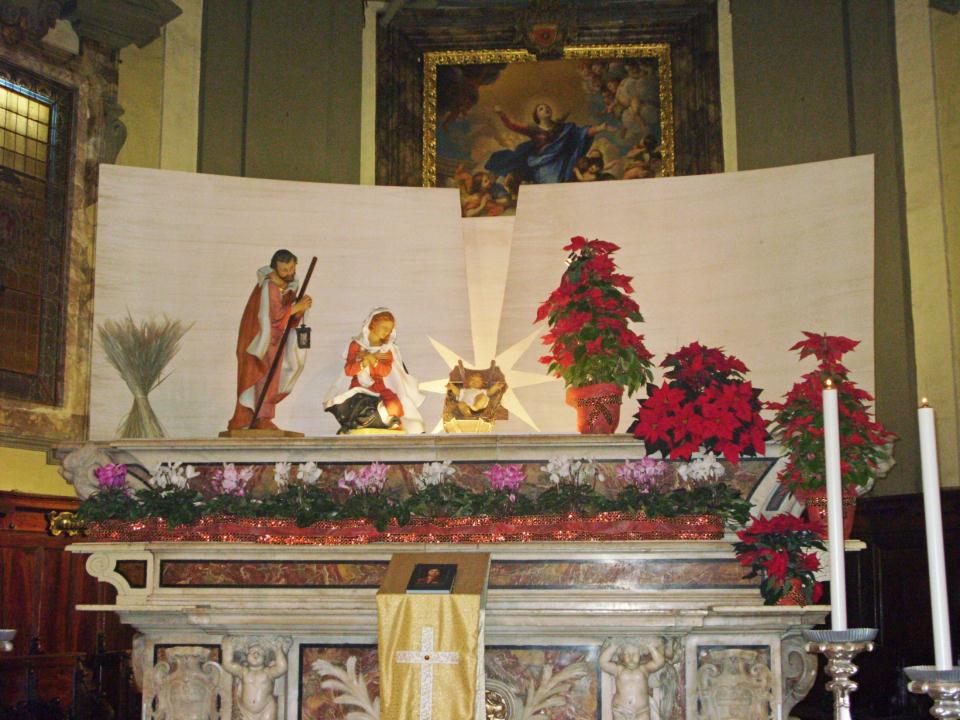 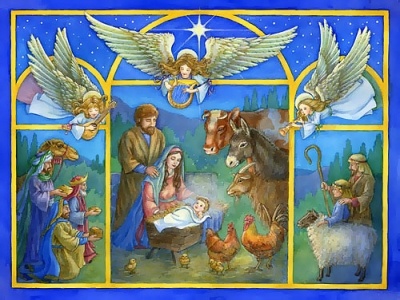 Astro del ciel, Pargol divin! Mite Agnello Redentor!
Tu che i vati da lungi sognar, tu che angeliche voci annunziar,
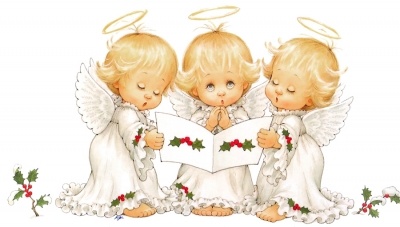 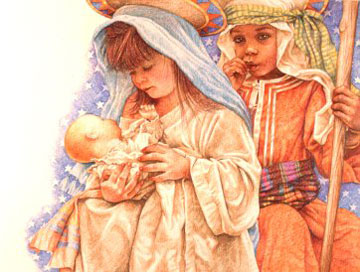 Luce dona alle menti, pace infondi nei cuor!
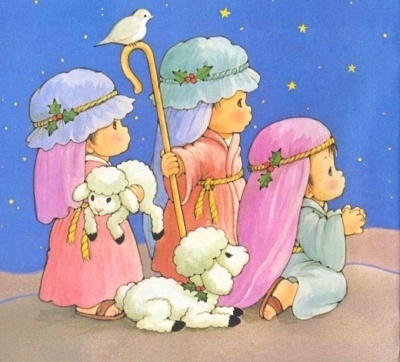 Luce dona alle menti, pace infondi nei cuor!
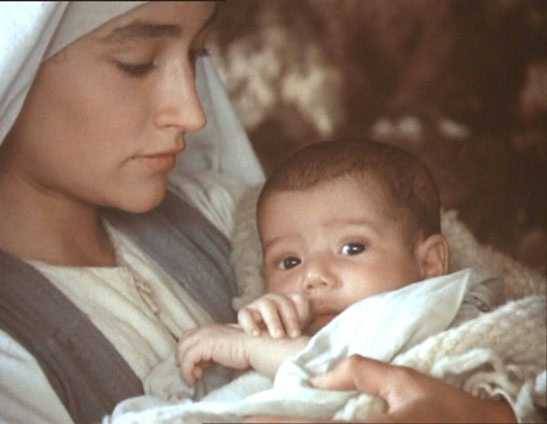 Astro del ciel, Pargol divin! Mite Agnello Redentor!
Tu di stirpe regale decor, tu virgineo mistico fior,
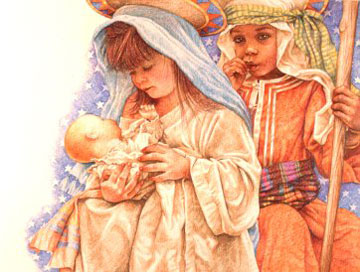 Luce dona alle menti, pace infondi nei cuor!
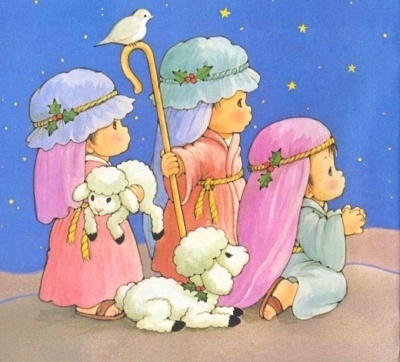 Luce dona alle menti, pace infondi nei cuor!
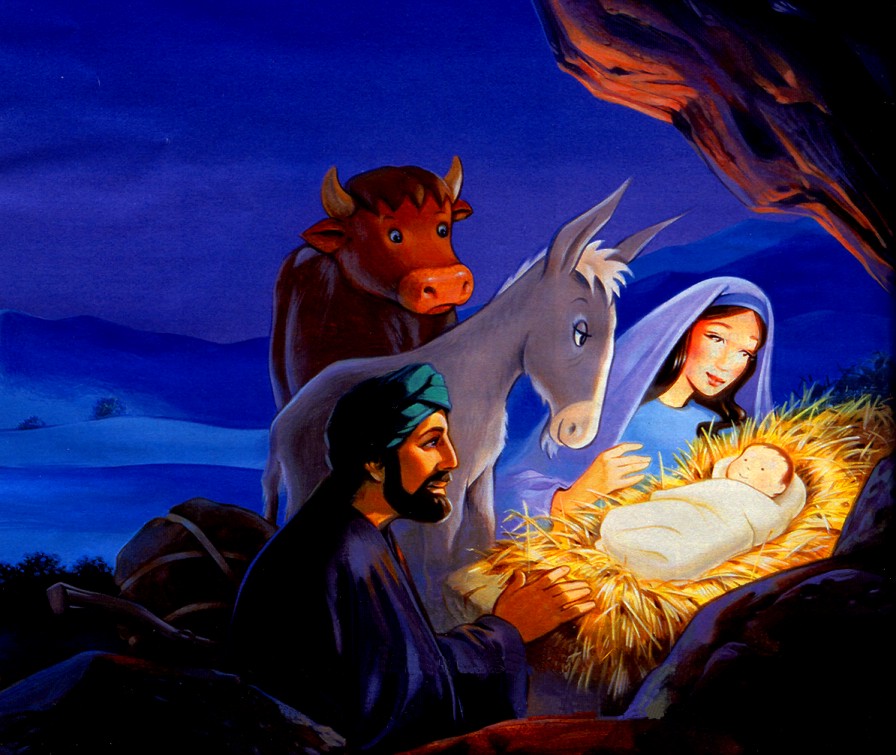 Astro del ciel, Pargol divin! Mite Agnello Redentor!
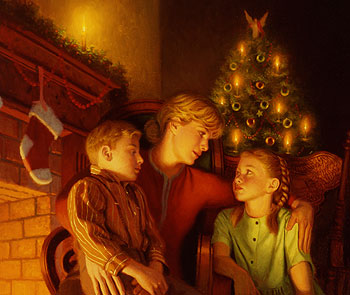 Tu disceso a scontare l'error, tu sol nato a parlare d'amor.
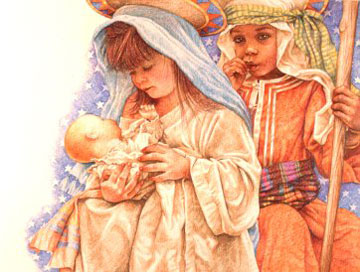 Luce dona alle menti, pace infondi nei cuor!
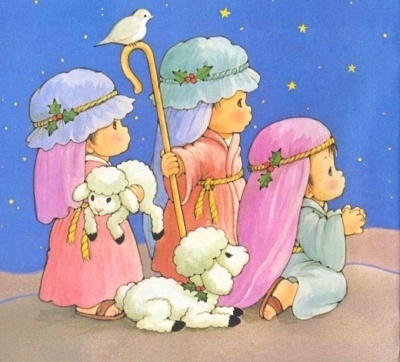 Luce dona alle menti, pace infondi nei cuor!
Il Signore sia con voi.
E con il tuo spirito. 

In alto i nostri cuori.
Sono rivolti al Signore. 

Rendiamo grazie al Signore nostro Dio.
È cosa buona e giusta.
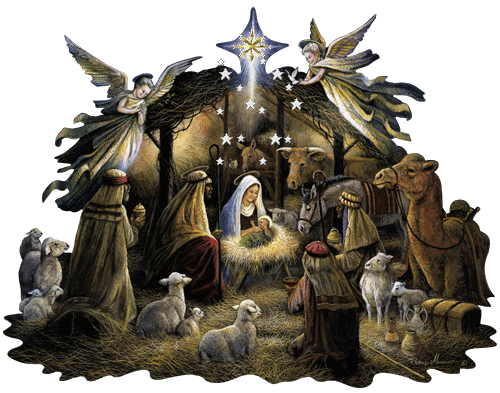 Santo Santo
Santo Santo
Santo il Signore
Santo Santo
Santo Santo
Santo il Signore
Dio dell’universo
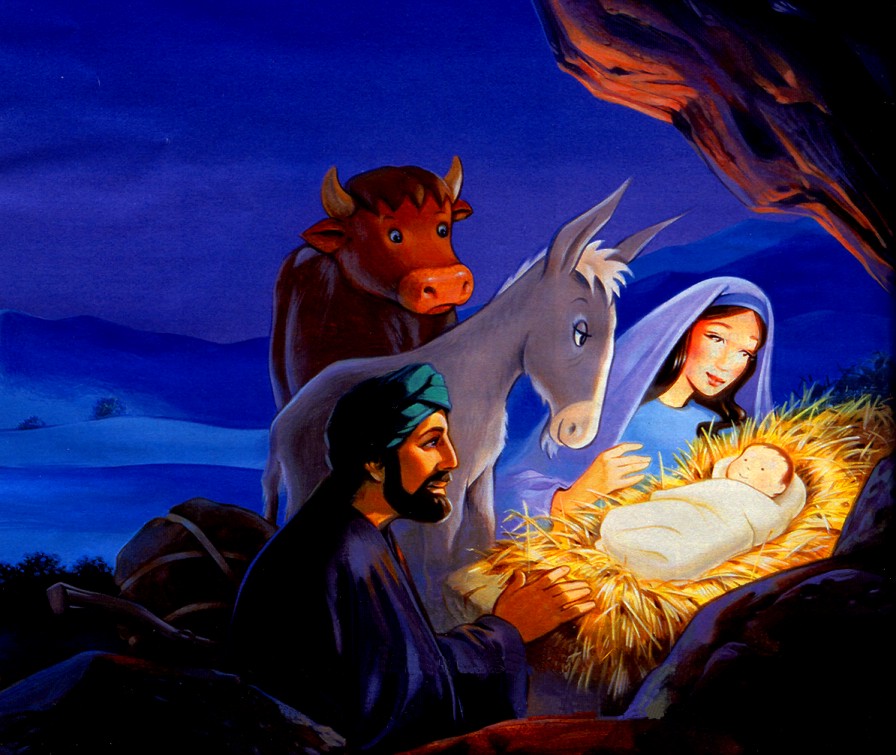 I cieli e la terra
sono pieni
della tua gloria
I cieli e la terra
sono pieni
della tua gloria
Osanna Osanna Osanna 
Osanna Osanna
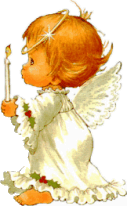 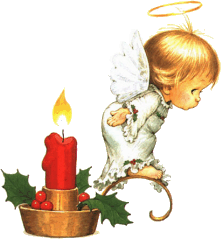 Osanna 
Osanna 
Osanna 
Nell’alto dei cieli
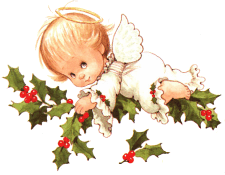 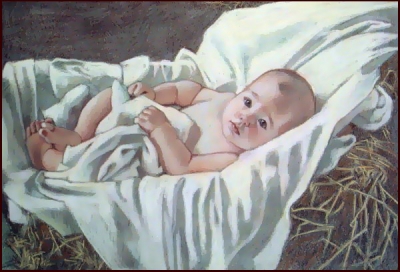 Benedetto è
Benedetto è
è colui che viene
Benedetto è
Benedetto è
è colui che viene
nel nome del Signore.
Osanna Osanna Osanna 
Osanna Osanna
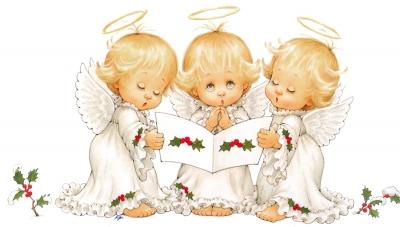 Osanna 
Osanna 
Osanna 
Nell’alto dei cieli
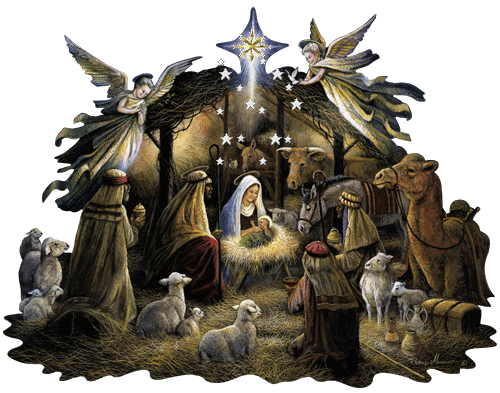 Santo Santo
Santo Santo
Santo il Signore
Santo Santo
Santo Santo
Santo il Signore
Dio dell’universo
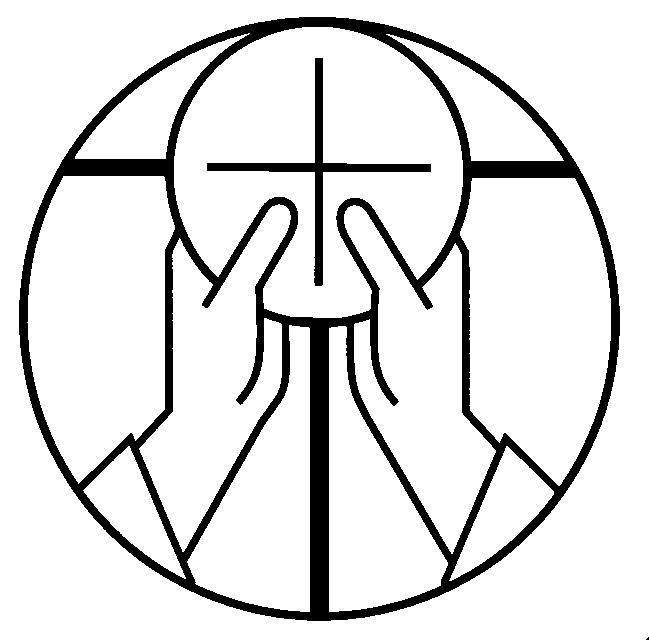 Mistero della fede.

Annunziamo la tua morte, Signore, 
proclamiamo la tua risurrezione, 
nell'attesa della tua venuta.
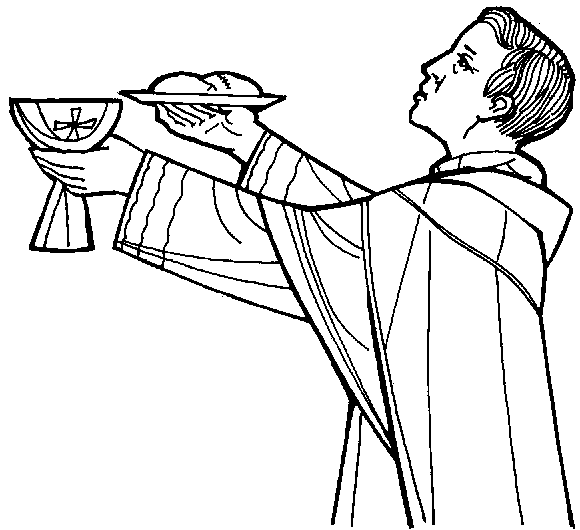 Per Cristo, 
con Cristo 
e in Cristo, 
a te, Dio Padre onnipotente, 
nell'unità dello Spirito Santo, 
ogni onore e gloria 
per tutti i secoli dei secoli.
Amen.
Padre nostro, che sei nei cieli, 
sia santificato il tuo nome, 
venga il tuo regno, 
sia fatta la tua volontà, 
come in cielo così in terra. 
Dacci oggi il nostro pane quotidiano, 
e rimetti a noi i nostri debiti 
come noi li rimettiamo 
ai nostri debitori, 
e non ci indurre in tentazione, 
ma liberaci dal male.
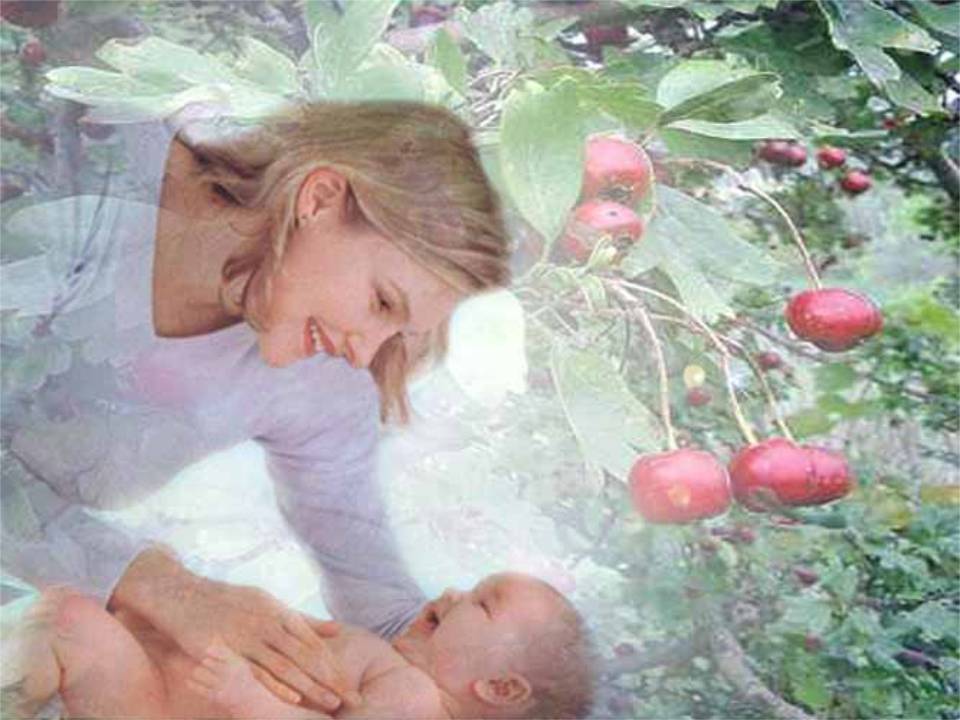 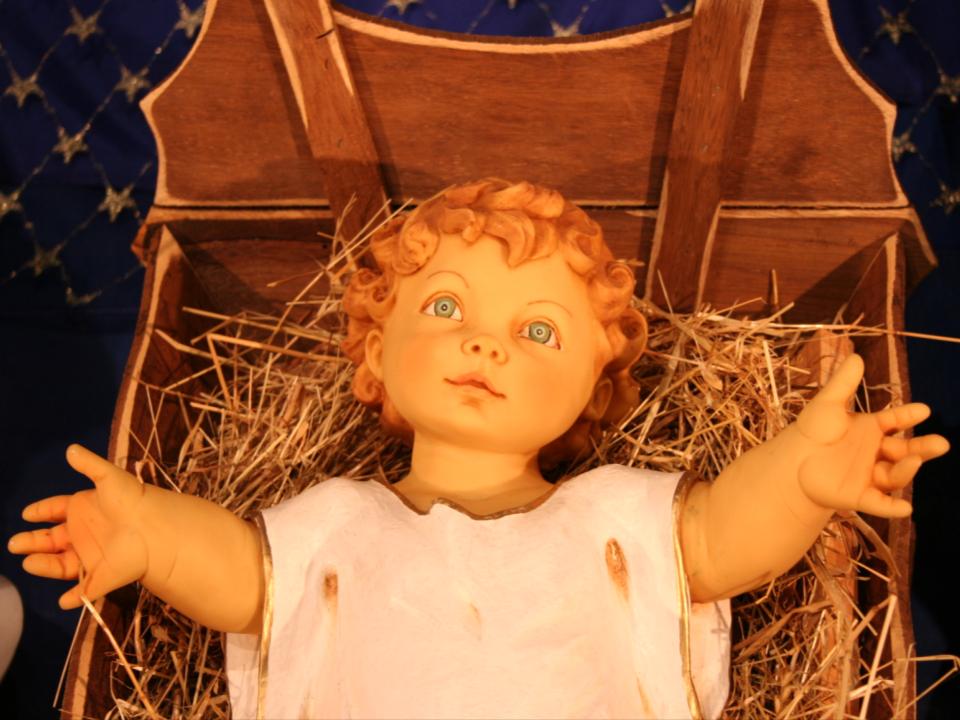 Tuo è il regno,
tua la potenza
e la gloria nei secoli.
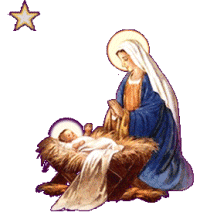 La 
    pace 
    viene 
dall'alto
entra 
nel 
cuore,
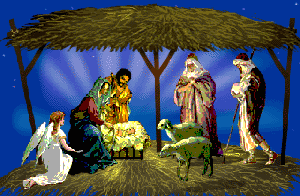 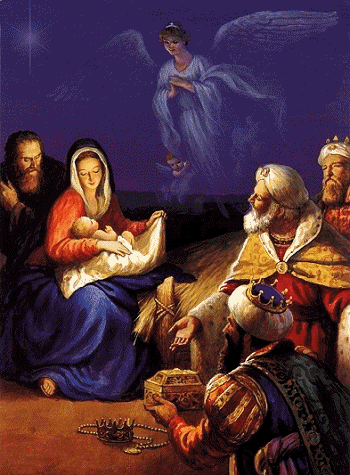 si 
vede 
sul 
volto
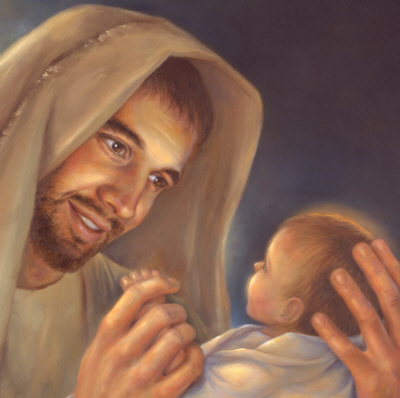 Ora 
  ti 
  stringo 
  la 
  mano
non sono più solo
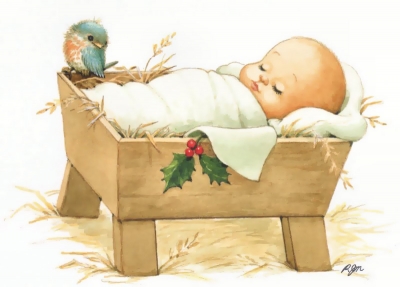 non sei più lontano
Questa amicizia
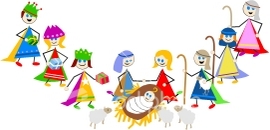 attorno al Signore
è troppo grande
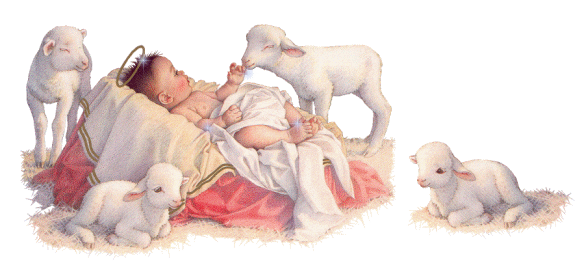 non può finire.
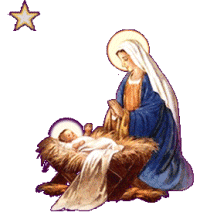 La 
    pace 
    viene 
dall'alto
entra 
nel 
cuore,
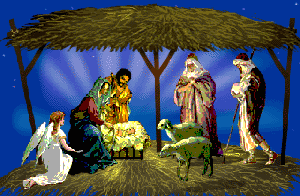 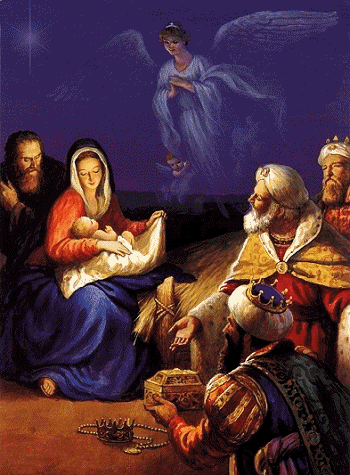 si 
vede 
sul 
volto
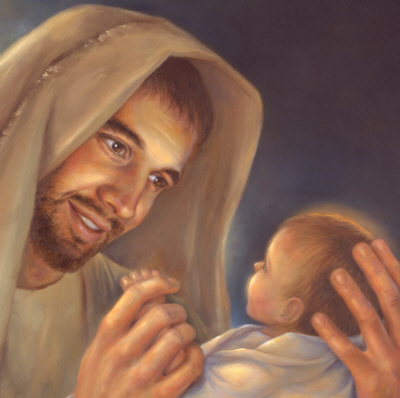 Ora 
  ti 
  stringo 
  la 
  mano
non sono più solo
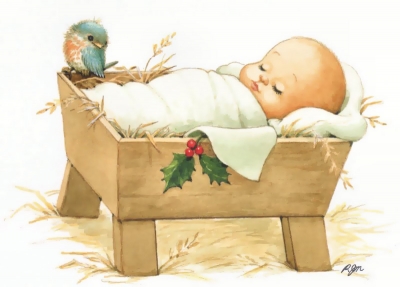 non sei più lontano
Agnello di Dio, 
che togli i peccati del mondo, 
abbi pietà di noi.
Agnello di Dio, 
che togli i peccati del mondo, 
abbi pietà di noi.
Agnello di Dio, 
che togli i peccati del mondo, 
dona a noi la pace.
Beati gli invitati 
alla Cena del Signore. 
Ecco l’agnello di Dio, 
che toglie i peccati del mondo.

O Signore, non son degno 
di partecipare alla tua mensa:
ma di’ soltanto una parola 
e io sarò salvato.
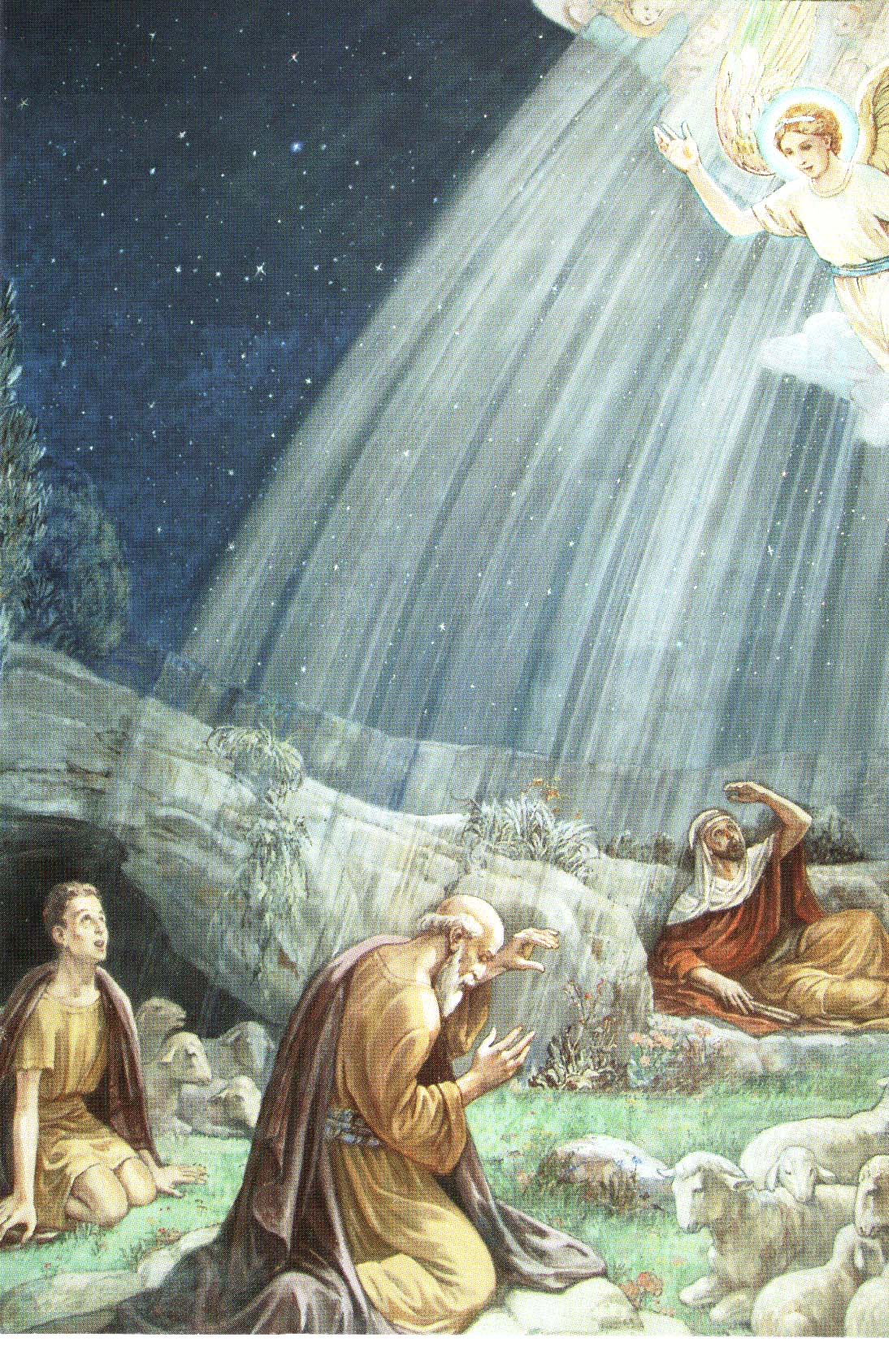 Venite, 
fedeli, 
l'angelo 
ci invita, 
venite, 
venite 
a Betlemme.
Nasce per noi Cristo Salvatore. 
Venite adoriamo, 
venite adoriamo, 
venite adoriamo 
il Signore Gesù.
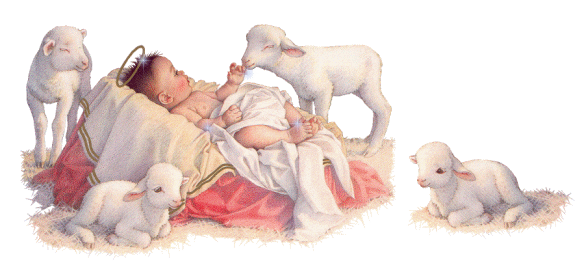 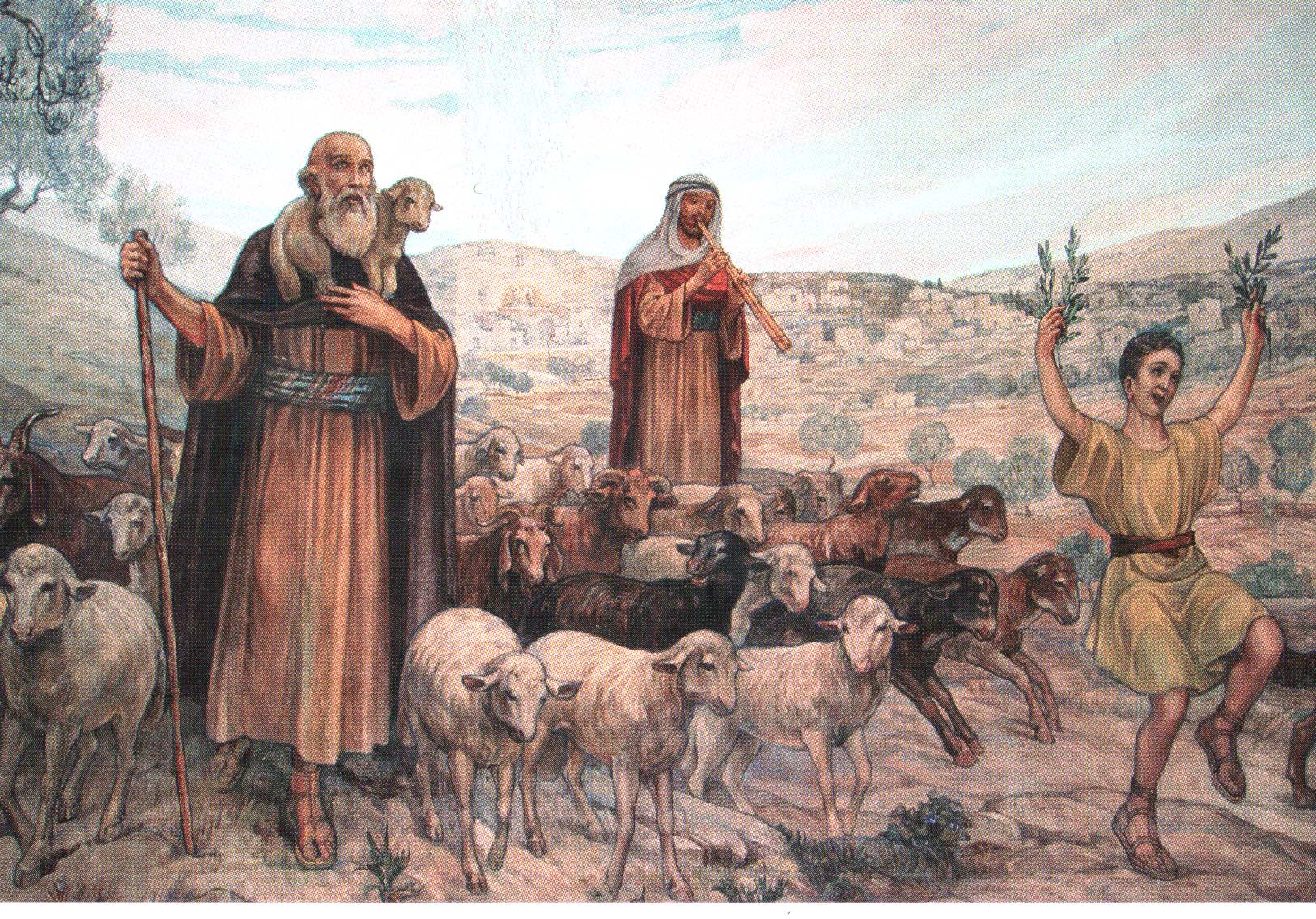 La notte risplende, tutto il mondo attende, seguiamo i pastori a Betlemme.
Nasce per noi Cristo Salvatore. 
Venite adoriamo, 
venite adoriamo, 
venite adoriamo 
il Signore Gesù.
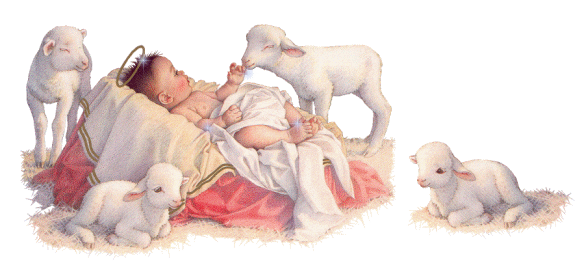 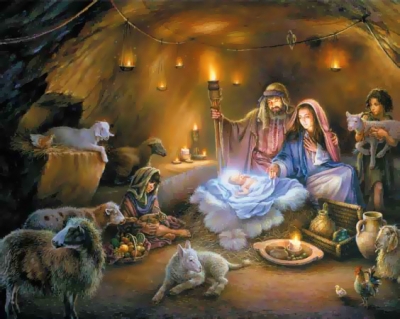 La luce del mondo brilla in una grotta: la fede ci guida a Betlemme.
Nasce per noi Cristo Salvatore. 
Venite adoriamo, 
venite adoriamo, 
venite adoriamo 
il Signore Gesù.
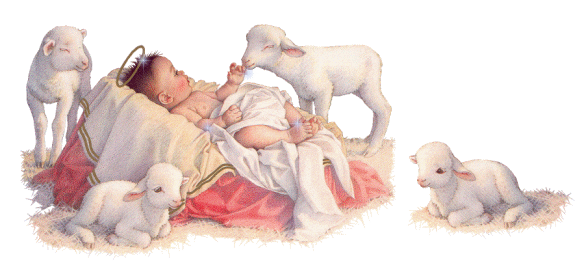 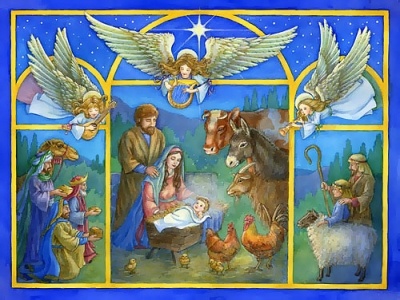 Il Figlio di Dio, Re dell'universo, 
si è fatto bambino a Betlemme.
Nasce per noi Cristo Salvatore. 
Venite adoriamo, 
venite adoriamo, 
venite adoriamo 
il Signore Gesù.
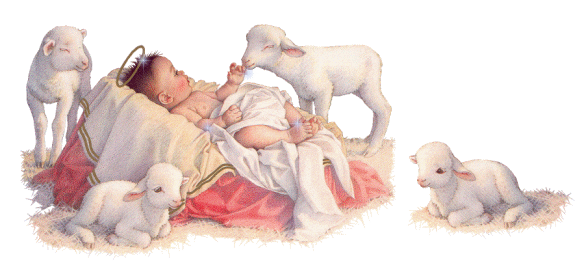 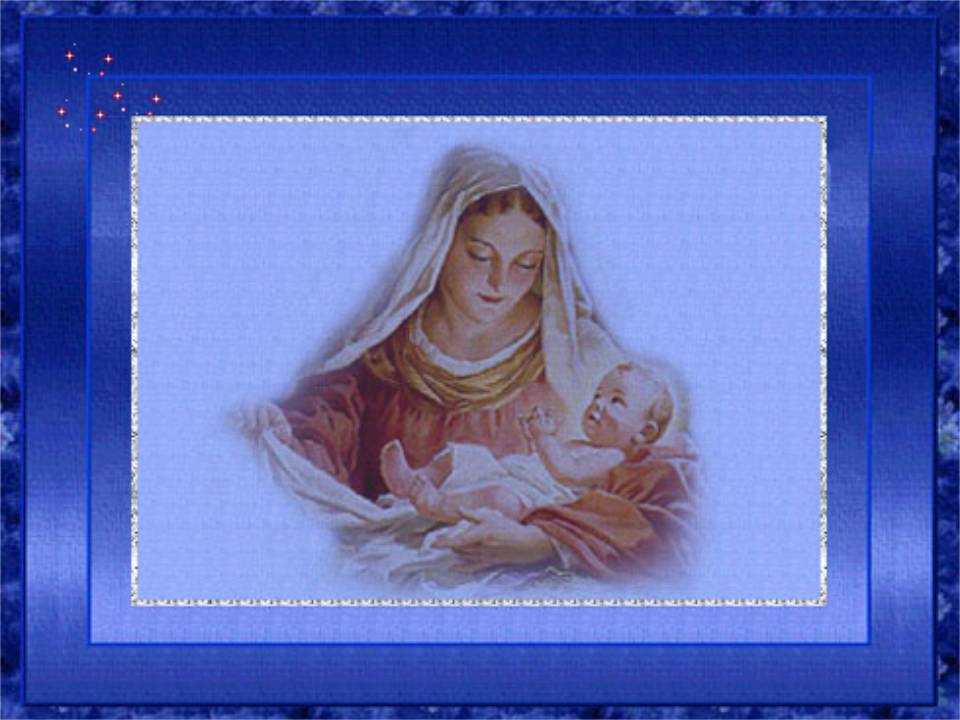 Maria sua Madre è pur Madre nostra; con lei adoriamo il Bimbo Gesù.
Nasce per noi Cristo Salvatore. 
Venite adoriamo, 
venite adoriamo, 
venite adoriamo 
il Signore Gesù.
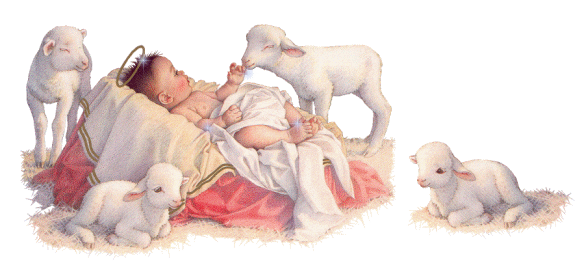 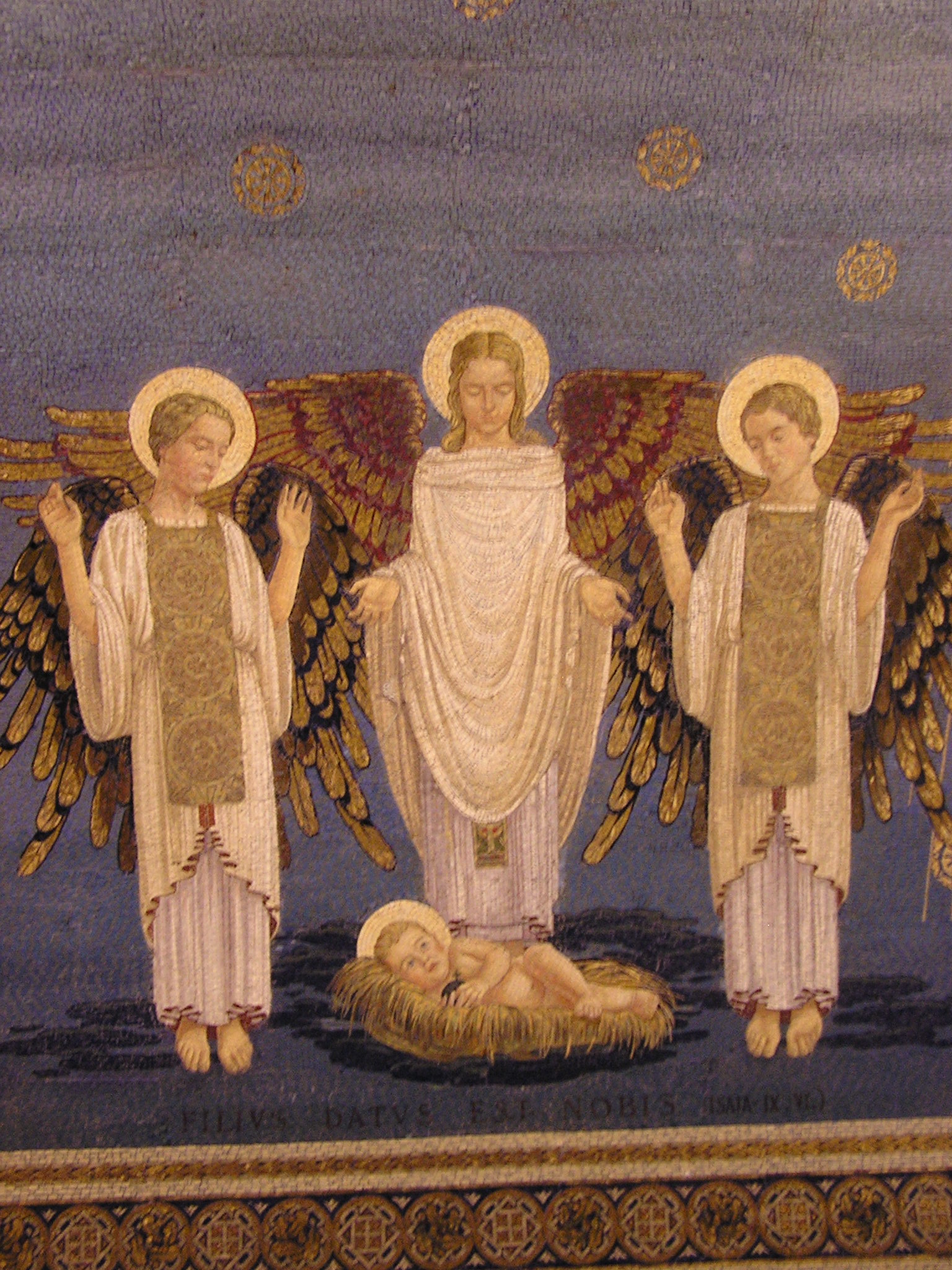 Dio misericordioso, che ci hai nutriti alla tua mensa, concedi a noi tuoi fedeli di ascoltare come discepoli il tuo Cristo, per chiamarci ed essere realmente tuoi figli. Per Cristo nostro Signore.			Amen.
Il Signore sia con voi.
E con il tuo spirito. 

Vi benedica Dio onnipotente 
Padre e Figlio e Spirito Santo.		
Amen. 

Nel nome del Signore: andate in pace.
Rendiamo grazie a Dio.
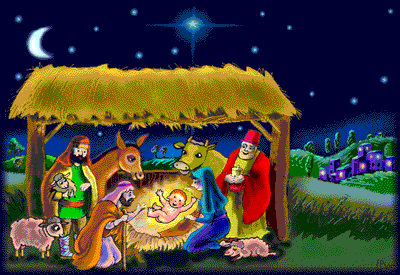 Ciao a tutti
e
buona
domenica